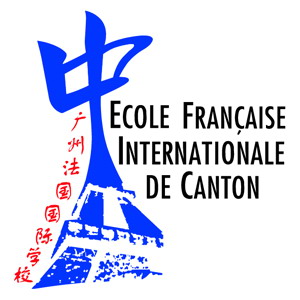 Pronote primaire提交远程学习作业操作指南
EFIC -2022
选择学生客户端，使用学生账号和密码进行登录
点击Cahier de textes图标提交作业
如果一门科目有布置作业，在页面会出现Déposer ma copie按钮，请点击
你可以提交一个PDF文件一个Word文档或者一张图片：请注意作业质量以获得良好的学习效果！
作业已被提交。老师可以批改作业了。
老师会在黄色方框出提交已经批改过的作业（或者公布作业的答案）。
注意查看老师在此页面添加的作业评语。